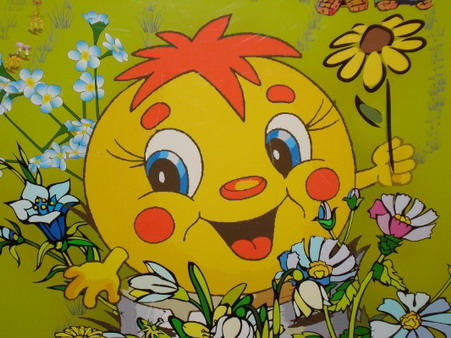 ХУДОЖЕСТВЕННОЕ ТВОРЧЕСТВО:
СОВМЕСТНАЯ РАБОТА С РОДИТЕЛЯМИ 
и другими членами семьи:
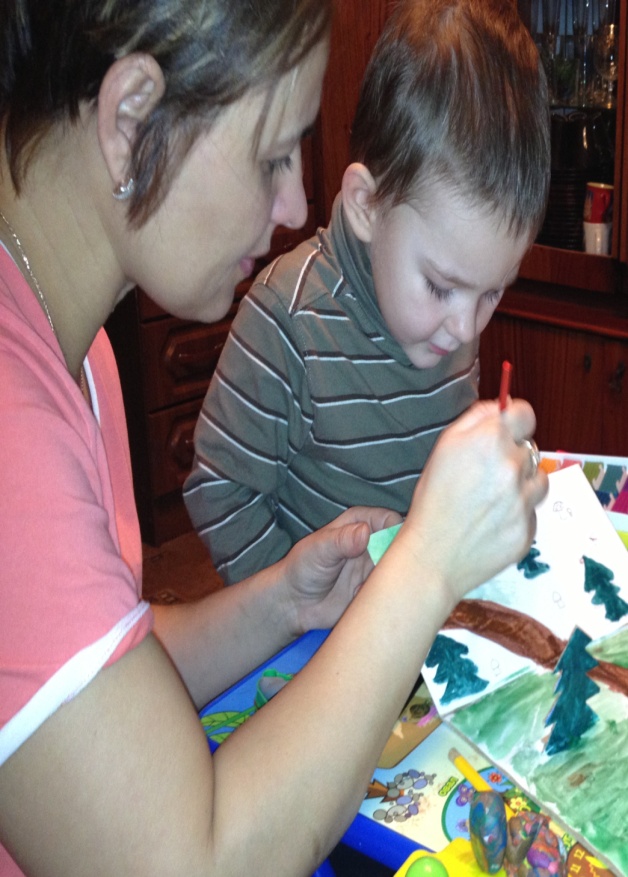 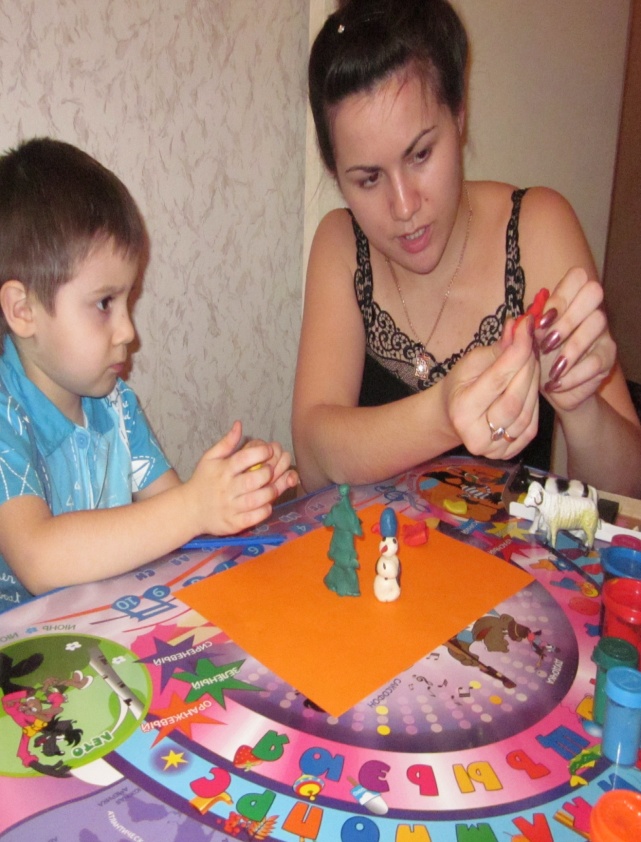 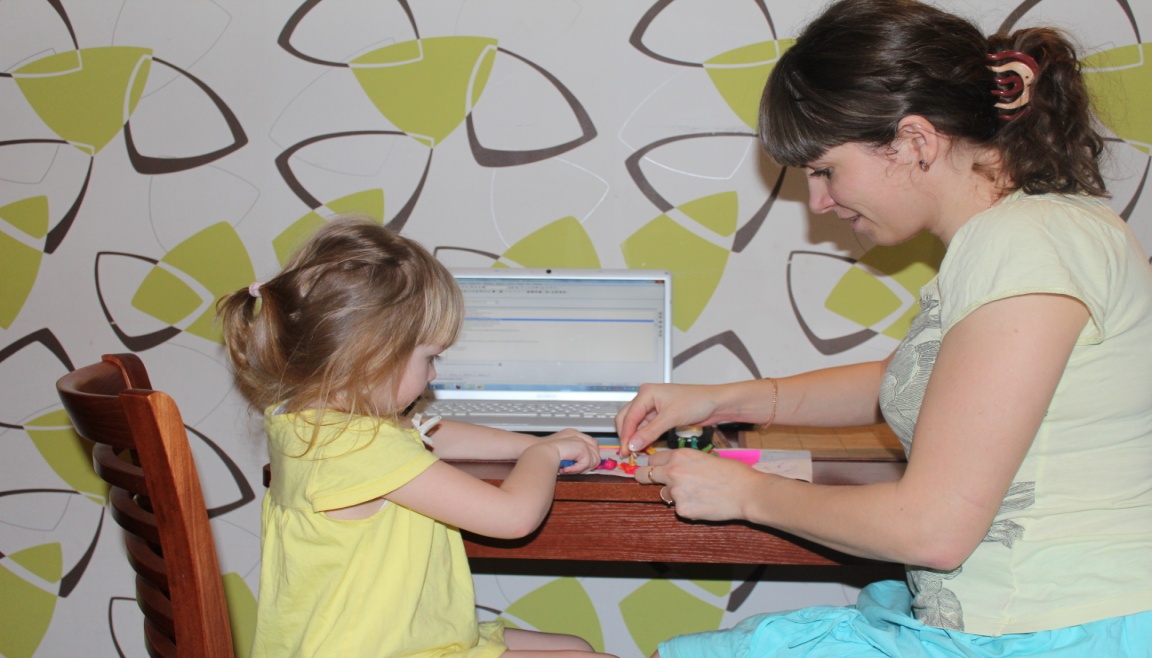 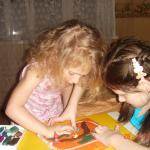 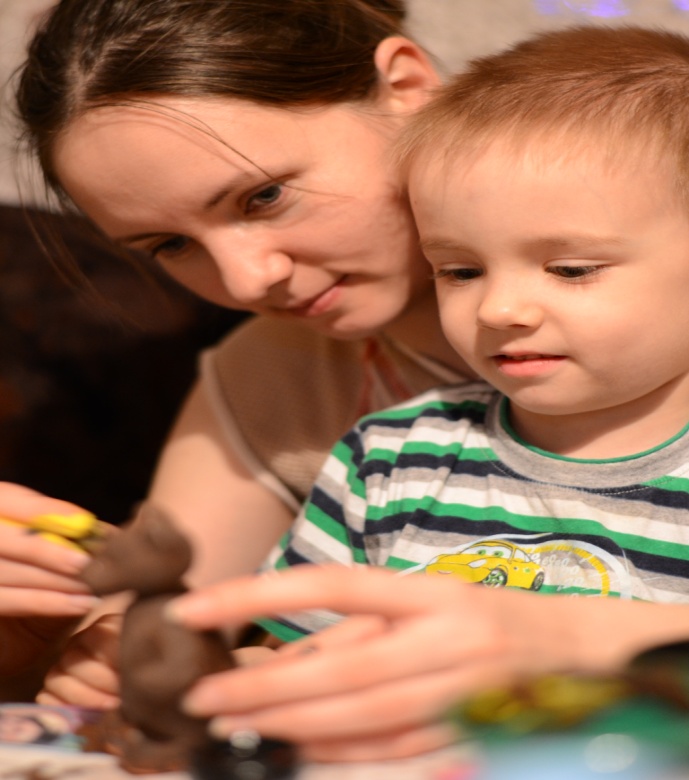 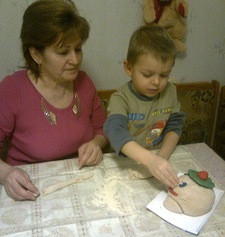 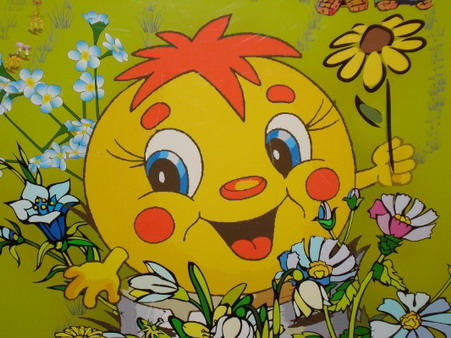 ИТОГ ИССЛЕДОВАНИЯ:
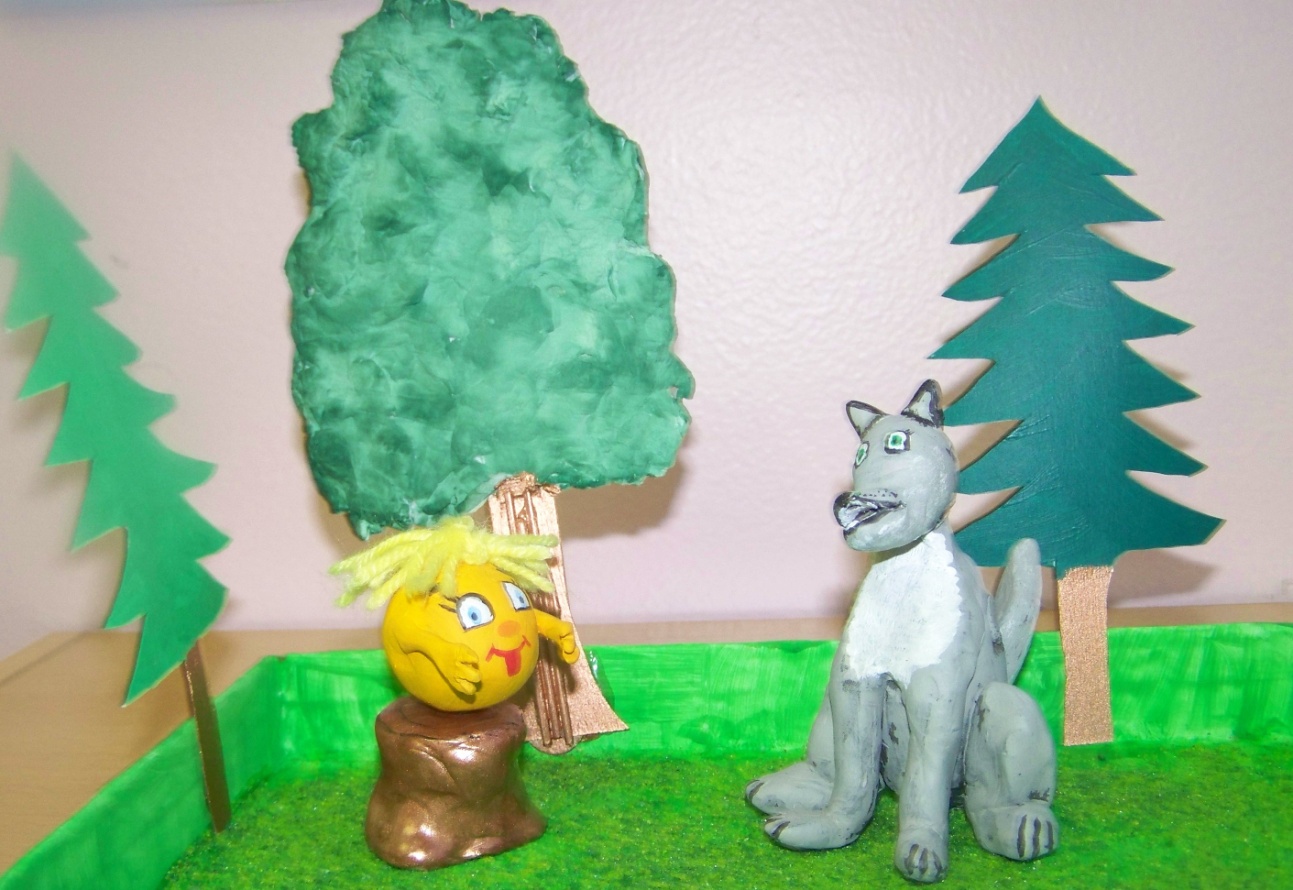 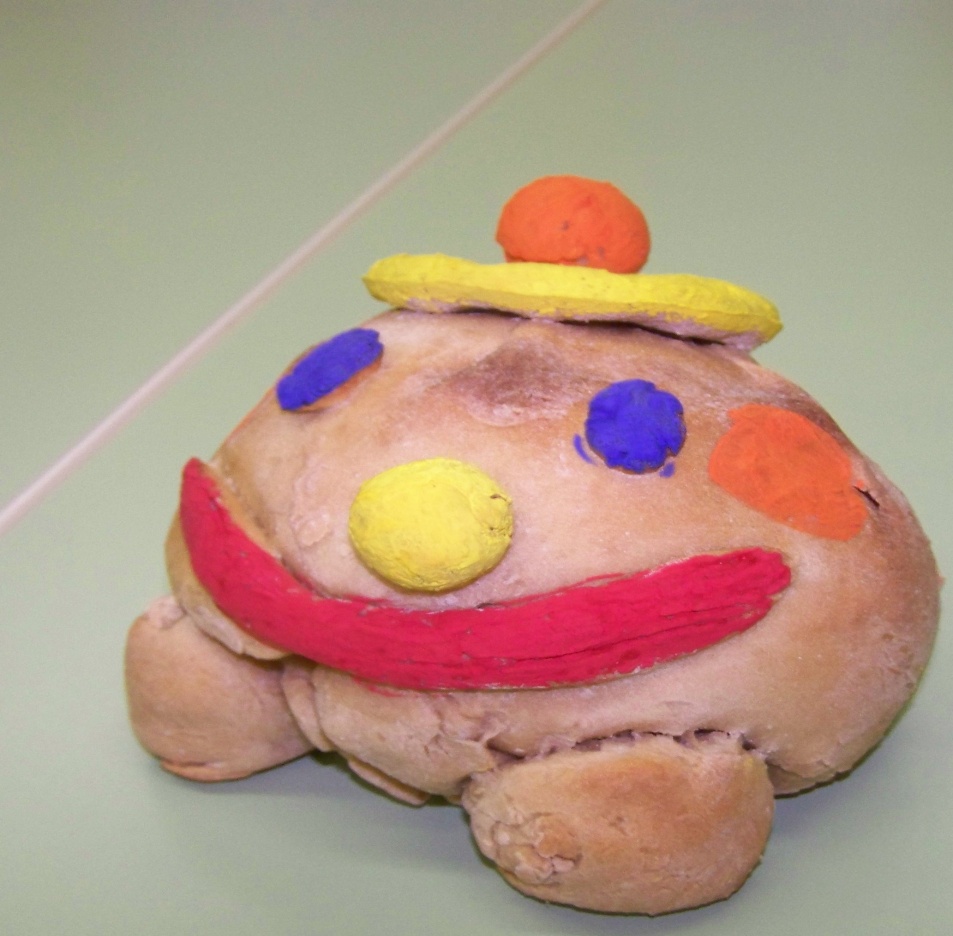 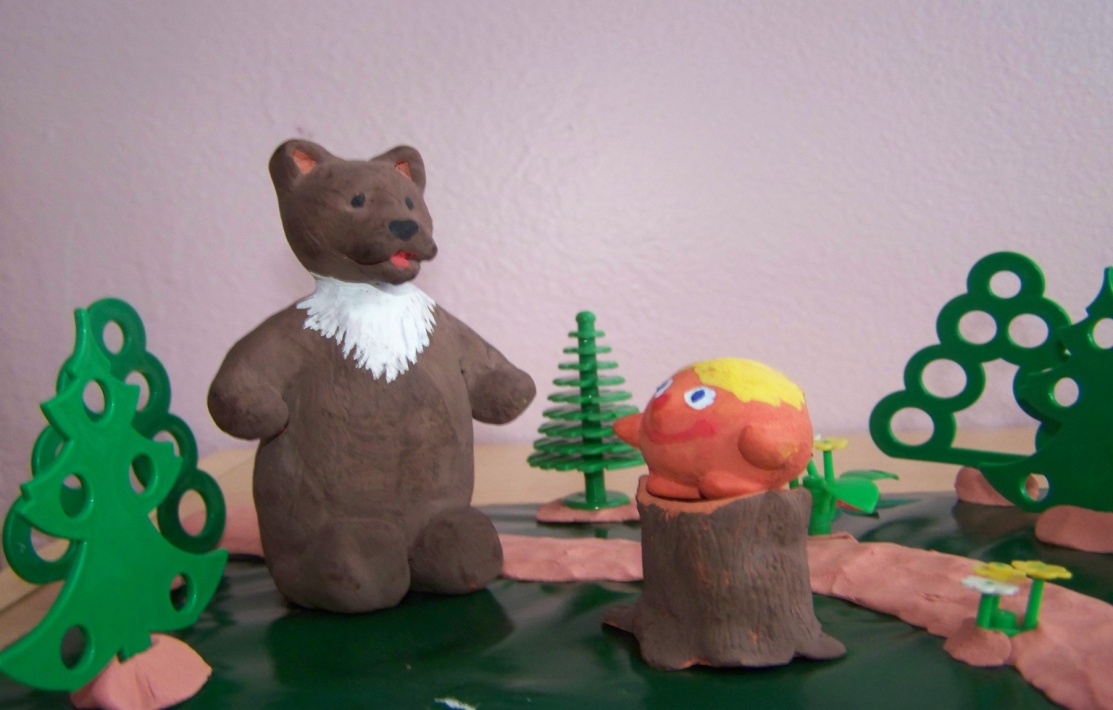 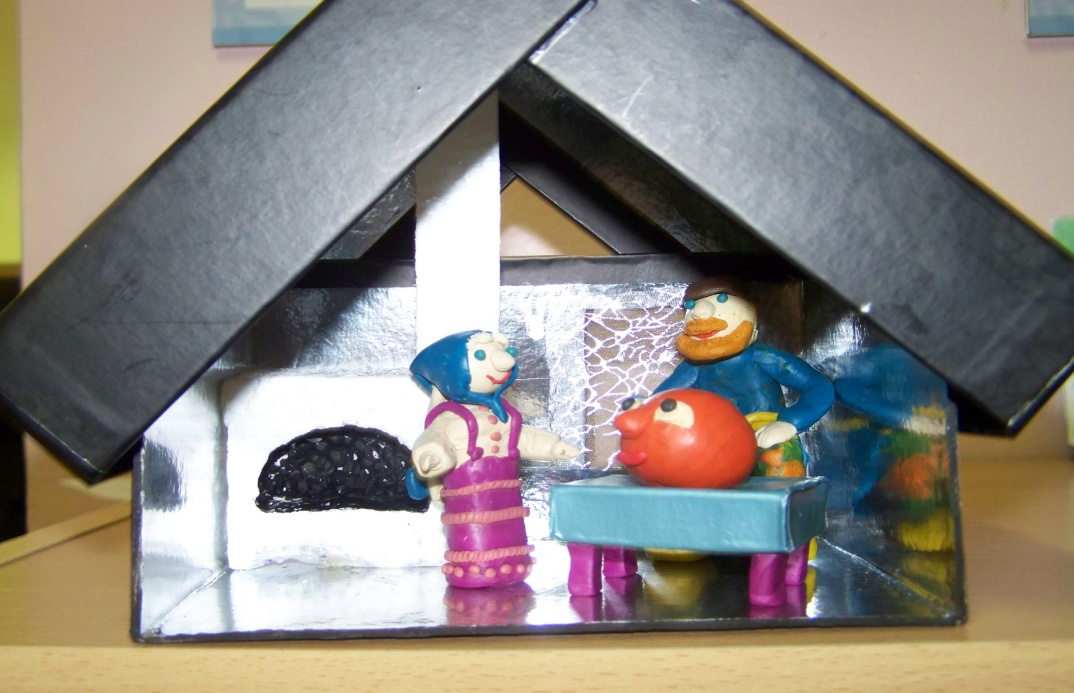 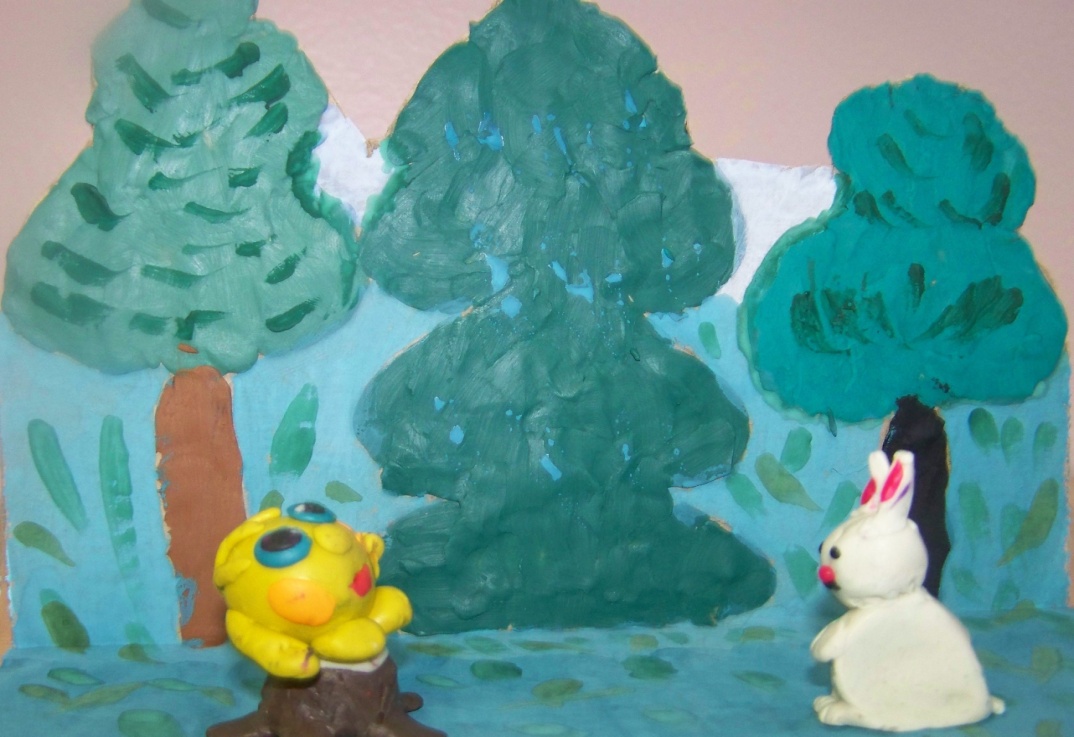 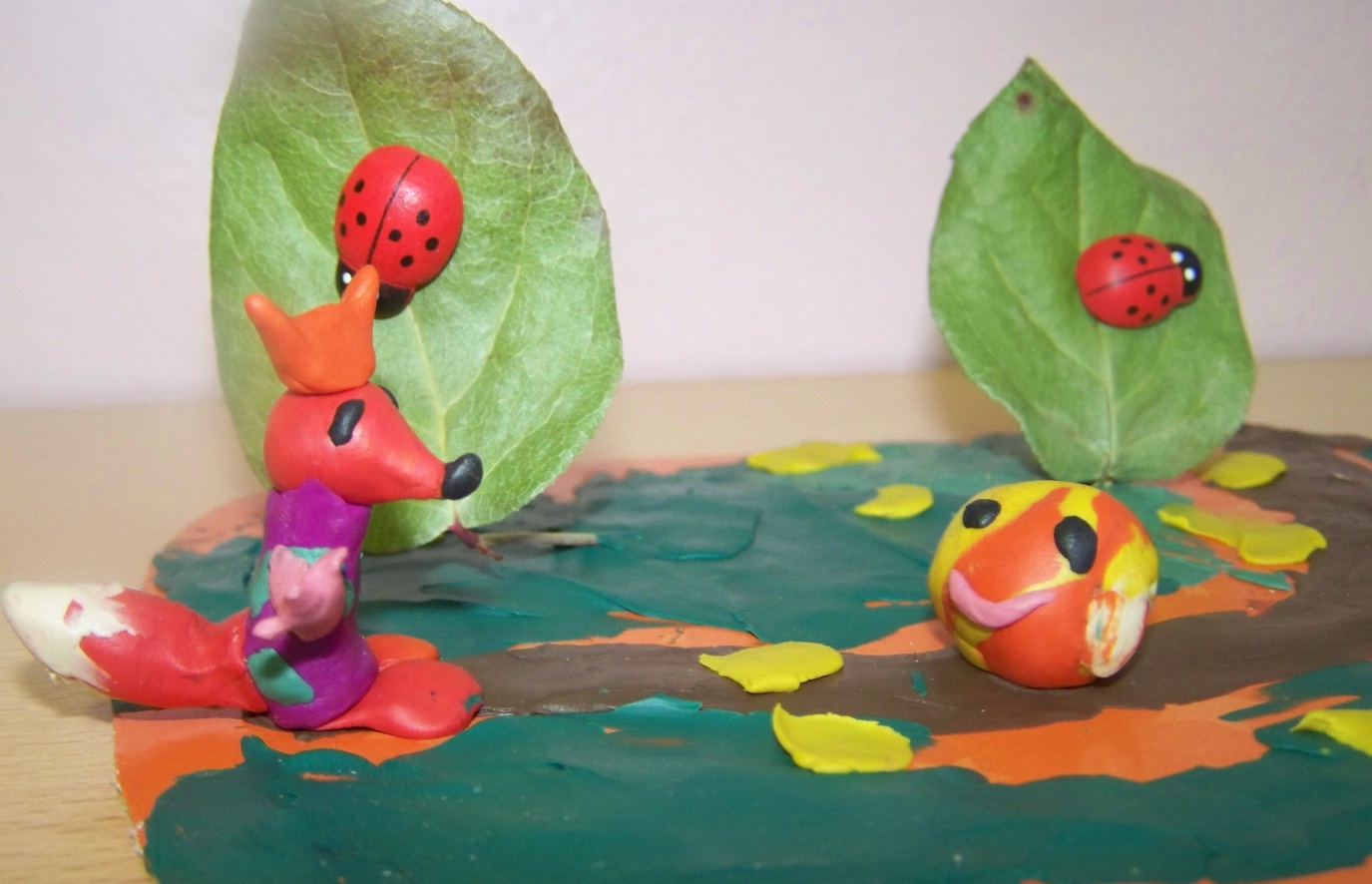